Формування, розподіл і використання балансового прибутку підприємств
Питання лекції:
Формування прибутку підприємств
Методи планування прибутку на підприємствах
Розподіл та використання прибутку підприємства
Прибуток як кінцевий фінансовий результат діяльності підприємства представляє собою різницю між загальною сумою доходів і витратами на виробництво і реалізацію продукції.
		На формування абсолютної суми прибутку підприємства впливають: результати, тобто ефективність його фінансово-господарської діяльності; сфера діяльності; галузь господарства; установлені законодавством умови обліку фінансових результатів.
		Балансовий прибуток - загальна сума прибутку підприємства від усіх видів діяльності за звітний період, отримана як на території України, так і за її межами
ЦІКАВО! 
		
		За результатами 2021 року з'ясувалося, що найбільш прибутковою галуззю української економіки було сільське, лісове і рибне господарство. Найбільші збитки були в сфері тимчасового розміщення та організації харчування, а також спорту, розваг і відпочинку (2020-й – рік початку пандемії, і більшість обмежень зачепили саме ці галузі).
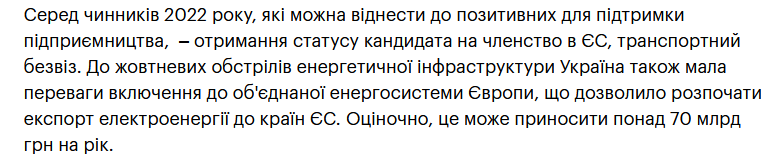 https://www.youtube.com/watch?v=0VFMae3rArk
Ключові факти
Загальна сума прямих збитків підприємств, включно з державними, та приватних осіб-підприємців оцінюється в $13 млрд. З них $9 млрд – частка збитків великих і середніх підприємств. Загальні непрямі втрати сягають $33,1 млрд. А необхідна сума для відновлення підприємств – $24,9 млрд.
Якщо говорити про пошкодження або прямі втрати від першого року війни, то за оцінками Світового банку і його партнерів найбільших втрат зазнали житловий сектор (38% сумарних пошкоджень), транспорт (26%), енергетика (8%), промисловість і торгівля (8%), сільське господарство (7%).
Переважна кількість зруйнованих і пошкоджених підприємств сконцентрована в шести областях – Київській та Донецькій (по 17% від загальної кількості), Запорізькій (14%), Харківській (13%, Луганській (10%) та Миколаївській (8%). 

«Зазвичай область реєстрації підприємства співпадає з областю, в якій у підприємство отримало прямі збитки.

До найбільших підприємств за розмірами активів, що зазнали прямих збитків від збройної агресії РФ у 2022 році, увійшли ММК ім. Ілліча, «Азовсталь», «Нібулон», «Мотор Січ». За оцінками експертів, 19 приватних і державних підприємств (17%) з-поміж великих та середніх зруйновано повністю, ще 90 (83%) пошкоджені
Останніми з-поміж зафіксованих пошкоджених великих підприємств зазнали руйнувань АТ «Мотор Січ» внаслідок ракетного удару у жовтні 2022 року, а також «Укрхімтрансаміак», ПрАТ «Глини Донбасу», «Конті» та «Нібулон».
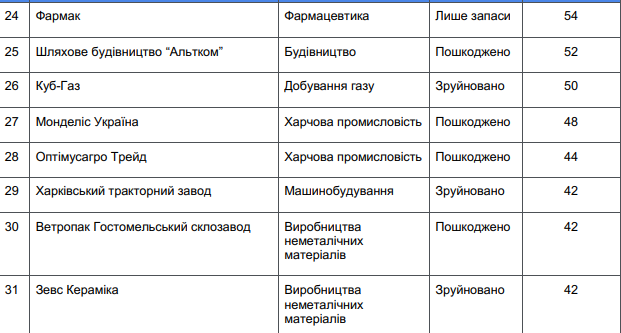 Отримання балансового прибутку було пов'язане з кількома напрямками діяльності підприємства.
	По-перше, це основна діяльність, її результатом є прибуток від реалізації продукції (товарів, робіт, послуг). 
	По-друге, це діяльність, що не є основною для даного підприємства, але пов'язана з реалізацією матеріальних і нематеріальних цінностей, деяких послуг, її визначали як прибуток від іншої реалізації.
	По-третє, це діяльність, пов'язана зі здійсненням фінансових інвестицій. 
	По-четверте, це фінансова діяльність, пов'язана з отриманням відсотків за кредит, одержанням фінансових облігацій тощо.
Прибуток підприємства
Прибуток (збиток) від звичайної діяльності
Іншої звичайної діяльності
Операційної діяльності
Фінансових операцій
Доход (втрати) від інвестицій в асоційовані дочірні підприємства
Доход (втрати) від спільної діяльності
Дивіденди одержані
Відсотки, одержані за облігаціями та іншими цінними паперами
Інші доходи від фінансових операцій
Реалізації фінансових інвестицій
Реалізації основних засобів
Реалізації нематеріальних активів
Реалізації інших необоротних активів
Ліквідації необоротних активів
Дохід (витрати) від не операційних курсових різниць
Доход від безоплатно отриманих оборотних активів
Уцінка необоротних активів
Інші доходи (витрати) від звичайної діяльності
основної
діяльності
іншої операційної
Реалізація продукції, товарів, робіт, послуг
Реалізації оборотних активів
Реалізації іноземної валюти
Доходи від операційної оренди
Доход (втрати) від операційних курсових різниць
Одержані (сплачені) пені, штрафи, неустойки
Доход від списання кредиторської заборгованості
Відшкодування раніше списаних активів
Одержані гранти, субсидії
Інші доходи (втрати) від операційної діяльності
Поняття фінансових результатів діяльності трактується в П(С)БО 3 “Звіт про фінансові результати”.
Збитки – перевищення суми витрат над сумою доходів, для отримання яких здійснені ці витрати.
Прибуток – сума, на яку доходи перевищують пов’язані з ними витрати.
Чистий прибуток (збиток) формується поступово протягом фінансово-господарського року від усіх видів звичайної та надзвичайної діяльності та включає:
чистий доход (виручку) від реалізації продукції (товарів, послуг);
валовий прибуток (збиток);
фінансовий результат від операційної діяльності;
прибуток (збиток) від звичайної діяльності до оподаткування;
прибуток (збиток) від звичайної діяльності
Рис. 2. Фактори впливу на розмір прибутку
До зовнішніх факторів відносяться природні умови, державне регулювання цін, тарифів, відсотків, податкових ставок і пільг, штрафних санкцій та інше. Ці фактори не залежать від діяльності підприємств, але можуть спричиняти значний вплив на величину прибутку.
Внутрішні фактори поділяються на виробничі і позавиробничі. Виробничі фактори характеризують наявність і використання засобів і предметів праці, трудових і фінансових ресурсів і, в свою чергу, поділяються на екстенсивні та інтенсивні.
Екстенсивні фактори впливають на процес одержання прибутку через кількісні зміни: обсягу засобів і предметів праці, фінансових ресурсів, часу роботи обладнання, чисельності персоналу, фонду робочого часу тощо. 
		Інтенсивні фактори впливають на процес отримання прибутку через “якісні” зміни: підвищення продуктивності обладнання і його якості, застосування прогресивних видів матеріалів і удосконалення технології їх обробки, прискорення обертання оборотних засобів.
		До позавиробничих факторів належать, наприклад, постачальницько-збутова і природоохоронна діяльність, соціальні умови праці і побуту тощо.
Метод прямого розрахунку. 
Прибуток розраховується за окремими видами продукції, що виробляються і реалізуються. Для розрахунку необхідні такі вихідні дані.
1. Перелік і кількість продукції відповідної номенклатури (асортименту), що планується до виробництва і реалізації.
2. Собівартість одиниці продукції.
3. Ціна одиниці продукції (ціна виробника).
Приклад 1.
Підприємство планує реалізувати 400 виробів. Собівартість одного виробу 12 грн. Ціна виробу 15 грн.
1 варіант розрахунку. Прибуток від реалізації одного виробу 3 грн. (15 грн. - 12 грн.). Прибуток від реалізації всіх виробів 1200 грн. (400*3 грн.).
2 варіант розрахунку. Обсяг реалізації всіх виробів 6000 грн. (400*15 грн.). Собівартість реалізованих виробів 4800 грн. (400*12 грн.). Прибуток від реалізації виробів 1200 грн. (6000 грн. - 4800 грн.).
[Speaker Notes: ВД- валовий дохід;
МГВ – матеріально-грошові витрати;
ФОП – фонд оплати праці; 
ЧД – чистий дохід]
Розрахунок прибутку на підставі показника витрат на 1 грн. продукції. 
Передбачається використання даних про виробничі витрати та реалізацію продукції за попередній період, а також очікувану їх зміну, що прогнозується в наступному періоді.
Приклад 2.
Витрати на 1 грн. продукції, що реалізується в звітному періоді, - 82 коп. (розраховується діленням собівартості продукції на обсяг реалізації в оптових цінах). Планується зниження витрат на 1 грн. продукції, що буде реалізована, на 2 коп. Обсяг реалізації продукції в періоді, що планується, в оптових цінах - 1100 тис. грн.
1-й варіант розрахунку. Витрати, що плануються на 1 грн. реалізованої продукції, - 80 коп. (82 коп. - 2 коп.). Собівартість продукції, що її буде реалізовано в плановому періоді, - 880 тис. грн. (1100 тис. грн.*0,80 грн.). Прибуток від реалізації продукції в плановому періоді - 220 тис. грн. (1100 тис. грн. - 880 тис. грн.).
2-й варіант розрахунку. Витрати, що плануються на 1 грн. реалізованої продукції, - 80 коп. (82 коп. - 2 коп.). Прибуток на 1 грн. продукції, що її буде реалізовано в плановому періоді, - 20 коп. (100 коп. - 80 коп.). Прибуток від реалізації продукції в плановому періоді 220 тис. грн. (1100 тис. грн. * 0,20 грн.).
Економічний (аналітичний) метод. 
Може використовуватися для розрахунку прибутку від випуску (реалізації) продукції. Він відрізняється від уже розглянутих методів розрахунку прибутку тим, що дає змогу визначити не тільки загальну суму прибутку, а й вплив на неї зміни окремих чинників: обсягу виробництва (реалізації) продукції; собівартості продукції; рівня оптових цін і рентабельності продукції; асортименту та якості продукції.
	Розрахунок прибутку цим методом здійснюється окремо за порівнянною і непорівнянною продукцією в плановому періоді. 
	Порівнянна продукція - це продукція, що вироблялася в попередньому періоді. 
	Непорівнянна продукція - це продукція, що не вироблялася на підприємстві в попередньому періоді.
Розрахунок прибутку за порівнянною продукцією 

* визначається очікуваний базовий прибуток і базова рентабельність продукції;
* порівнянна продукція планового періоду визначається за собівартістю періоду, що передував плановому;
* виходячи з рівня базової рентабельності продукції розраховується прибуток за порівнянною продукцією в плановому періоді;
* розраховується вплив окремих чинників на зміну прибутку в періоді, що планується.
[Speaker Notes: Рис. 4. Методи планування виручки]
Прибуток від випуску (реалізації) непорівнянної продукції може бути розрахований методом прямого розрахунку, якщо є відповідні вихідні дані. За браком таких прибуток розраховується для всієї непорівнянної продукції з використанням показника середньої рентабельності продукції по підприємству.
Принципи розподілу прибутку
1) прибуток, отриманий підприємством в результаті здійснення виробничо-господарської та фінансової діяльності, розподіляється між державою і підприємством як господарюючим суб’єктом;
2) прибуток для держави надходить у відповідні бюджети у вигляді податків, обов’язкових платежів, ставки яких не можуть бути довільно змінені.;
3) величина прибутку підприємства, що залишилася в його розпорядженні після сплати податків, не повинна знижувати його зацікавленості в зростанні обсягів виробництва та покращення результатів виробничо-господарської і фінансової діяльності;
4) прибуток, що залишається в розпорядженні підприємства, в першу чергу, направляється на заощадження, забезпечення його подальшого розвитку, і тільки в іншій частині – на потреби споживання.
Рис. 3. Схема розподілу чистого прибутку
Кошти на розвиток і вдосконалення виробництва витрачаються на задоволення потреб, які пов’язані із зростанням обсягів виробництва, технічним переозброєнням, вдосконаленням технології виробництва та інших потреб, що забезпечують зростання і вдосконалення матеріально-технічної бази підприємства. 
	Конкретно ці витрати представляють собою капітальні вкладення в будівництво нових виробничих площ, реконструкцію підприємств, придбання і монтаж нового устаткування, інші витрати капітального характеру, включаючи природоохоронні і такі, що спрямовані на поліпшення умов праці і техніки безпеки. Це також витрати на проведення науково-дослідницьких і дослідно-конструкторських робіт, підготовку та освоєння нових прогресивних технологій та видів продукції.
Кошти, що спрямовуються на соціальні потреби, використовується на такі витрати, які сприяють соціальному розвитку колективу підприємства:
будівництво, реконструкцію і капітальний ремонт житлових будинків і об’єктів соціально-культурної сфери;
утримання закладів, об’єктів соціально-культурної сфери (дитячих дошкільних, лікарень, будинків і баз відпочинку, клубів і палаців культури тощо);
проведення оздоровчих, культурно-масових заходів, в тому числі придбання путівок на відпочинок і лікування;
інші подібні витрати (наприклад, здешевлення харчування робітників і службовців у заводських їдальнях, оснащення клубів, кімнат відпочинку, гуртожитків теле- і радіоапаратурою, іншим обладнанням, придбання подарунків для ветеранів тощо).
Кошти матеріального заохочення використовується для стимулювання зацікавленості працівників підприємства в досягненні високих результатів праці. В даному напрямку прибуток використовується на виплату винагороди за загальні результати роботи за підсумком року, на одноразове преміювання окремих працівників за виконання особливо важливих виробничих завдань, виплату премій за інші досягнення в роботі, а також надання одноразової матеріальної допомоги працівникам.
Резервні (страхові) фонди можуть створюватися за рахунок прибутку підприємствами всіх форм власності для використання на випадок різкого погіршення фінансового становища в результаті тимчасової зміни ринкової кон’юнктури, стихійних лих тощо. Для акціонерних товариств, товариств з обмеженою відповідальністю та інших господарських товариств, створення ними резервних (страхових) фондів за рахунок прибутку є обов’язковим у порядку і розмірах, що визначається установчими документами.